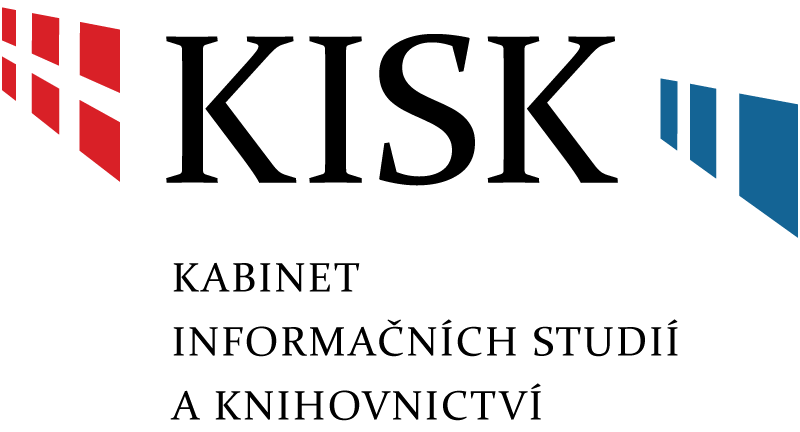 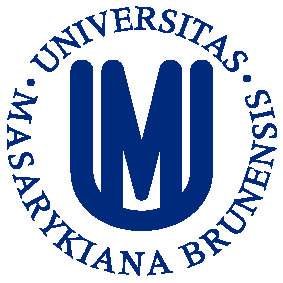 Informační gramotnost v praktické výuce v českých knihovnách
Informační politika VIKMA10
Bc. Helena Selucká - 110829
Stereotypy v knihovnách
Šedé myši v pláštích a trepkách?
Pracovní náplní „čtení“?
Knihovny a školy?
Informační vzdělávání?
Informační gramotnost - definice
Informační gramotnost je schopnost jednotlivce prostřednictvím dostupných informačních metod a technologií vyhledávat, zpracovávat, vyhodnocovat a využívat informace. (TDKIV)

Funkční gramotnost je schopnost člověka aktivně participovat na světě informací. (SIALS)
Informační gramotnost - definice
Informační gramotnost  v sobě zahrnuje funkční gramotnost, kterou doplňuje o ICT gramotnost, etický přístup a morální povědomí k využívání informací. (IVIG)
Informační gramotnost v příkladech
Získávat informace v beletristických, populárně – naučných, odborných textech a návodech, postupech…
Analyzovat a posoudit text (zhodnocení)
Získávat informace v cizích jazycích (včetně jazyků technologických)
Znalosti převést v dovednosti a postoje
Situace ve veřejných knihovnách
2009 dotazníkové šetření ve veřejných knihovnách (MZK, Mgr. J. Nejezchlebová)
Krajské, pověřené a profesionální knihovny
Všechny se hlásí k informačnímu vzdělávání, nejčastěji ve formě orientace v knihovním fondu, informačním aparátu knihy…
Formou přednášky, exkurze nebo praktické ukázky
Nejvíce pro 1. stupeň ZŠ
Nejvíce otázek k IV žáků SŠ
Chybí vzdělávání na toto téma
Problémy ve veřejných knihovnách
Samotná terminologie (informační lekce, informační výuka, informatické lekce, bibliografické lekce, exkurze…)
Oddělení informačního vzdělávání od tematických lekcí
Počítačové gramotnost
Chybí pružně reagující prostředí
Vybavenost knihoven
Provozní otázky (personální, finanční)
Pracovní vytížení
Role IV není vnímána jako prioritní
Jak dosáhnout  změn ve veřejných knihovnách ?
Sdružení knihoven – Sekce pro informační vzdělávání uživatelů (SDRUK IVU)
Tři pracovní skupiny:
Čtenářská gramotnost
Knihovna – zdroj informací
Informační zdroje – tištěné, elektronické, audiovizuální
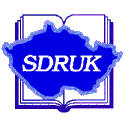 SDRUK  IVU - cíle
Ukotvení terminologie
Metodická podpora (semináře, web, materiály)
Praktické ukázky
Semináře, pracovní porady
Spolupráce s dalšími organizacemi (zaměřenými na IV vysokoškolských studentů apod.)
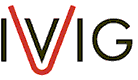 IVIG
Odborná komise pro informační vzdělávání a informační gramotnost na vysokých školách (IVIG)
Standardy informační gramotnosti VŠ studenta
http://www.ivig.cz/standardy-student.html
Výzkumy vzdělávacích aktivit VŠ knihoven v ČR
Seminář Informační vzdělávání  a informační gramotnost v praxi vzdělávacích institucí
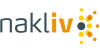 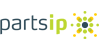 KISK – NAKLIV, PARTsIP
Národní klastr informačního vzdělávání
Partnerská síť informačních profesionálů

Sdílení zkušeností, navázání spolupráce, portály, kurzy, semináře, workshopy…
Srovnání
SDRUK IVU
IVIG
NAKLIV 
PARTSIP
Informační lekce - východiska
Metody kritického myšlení 
Stanovení cílů, kompetencí – provázanost celým programem
Výstavba lekce: 
Evokace
Uvědomění si významu
reflexe
Vymezení lekce – když jde malý bobr spát
MŠ, 1. třída
 
Co děláme ráno, odpoledne, večer, ve škole, doma, v létě nebo  v zimě? A co naopak šikovný bobr nedělá? Hravé seznámení s režimem dne.

Vzdělávací oblasti: 
Jazyk a jazyková komunikace
Člověk a jeho svět

Průřezová témata: 
Osobnostní  a sociální výchova

Klíčové kompetence:
K učení
Komunikativní
Sociální  a personální
K řešení problémů
Děkuji za pozornost!
Bc. Helena Selucká - 110829
Použitá literatura
LANDOVÁ, H. – CIVÍNOVÁ, Z.: Aktivity vysokoškolských knihoven v oblasti informačního vzdělávání : vývoj v letech 2006 – 2010 na vysokých školách v ČR. ProInflow [online]. 2010, roč. 2., č. 2. [cit.2011-11-14]. Dostupný z : pro.inflow.cz/aktivity-vysokoskolskych-knihoven-v-oblasti-informacniho-vzdelavani-vyvoj-v-letech-2006-2010-na-vere. ISSN 1804–2406.

MATĚJŮ, P.: SIALS: Druhý mezinárodní výzkum funkční gramotnosti dospělých [online]. Praha : Sociologický ústav Akademie věd České republiky, 1998. c2011. [cit. 2011-11- 14]. Dostupné z: http://www.piaac.cz/sials

Česká terminologická databáze knihovnictví a informační vědy [databáze online].  Praha : Národní knihovna, 2009.  [cit. 2011-11- 14]. Dostupné z: http://aleph.nkp.cz/F/5AVMMFQAC4YIQ3UX7MSUU9MG74DIRAJJ24KP8I9INDL6J6SD68-00453?func=file&file_name=find-b&local_base=KTD

Informační gramotnost. [online]. c2006-2011.  Poslední aktaulizace 8. 10. 2010.. [cit. 2011-11- 14]. Dostupné z:  http://www.techlib.cz/cs/283-informacni-gramotnost-citovani/

Knihovní zákon. Zákon ze dne 29. června 2001 o knihovnách a podmínkách provozování veřejných knihovnických a informačních služeb (knihovní zákon) [online]. c2004  [cit. 2011-11- 14]. Dostupné z:http://knihovnam.nkp.cz/sekce.php3?page=03_Leg/01_LegPod/Zakon257.htm

Konference informační gramotnost. [online]. 21. 11. 2011. c2007 - 2011 [cit. 2011-11- 25]. Dostupné z: http://www.inflow.cz/konference-informacni-gramotnost

Kurzy základní informační gramotnosti [online]. c2011 [cit. 2011-11- 14]. Dostupné z: http://knihovnam.nkp.cz/sekce.php3?page=04_Vzd/03_OV_Akce/02_pripravovane.htm
Použitá literatura
Metodický portál: Inspirace a zkušenosti učitelů. [online]. [cit. 2011-11- 14]. Dostupné z: http://dum.rvp.cz/index.html

O projektu. PARTSIP. [online]. c2011 [cit. 2011-11- 14]. Dostupné z:  http://www.partsip.cz/

Použití definic informační gramotnosti v práci komise IVIG. [online]. Poslední aktualizace 16. 11. 2010. [cit. 2011-11- 14]. Dostupné z: http://www.ivig.cz/pouziti-informacni-gramotnosti.html

Projekt NAKLIV. [online]. c2011 [cit. 2011-11- 14]. Dostupné z:  http://nakliv.cz/

Standardy informační gramotnosti vysokoškolského studenta. [online]. c2007. Poslední aktualizace 16. 11. 2010. [cit. 2011-11- 14]. Dostupné z: http://www.ivig.cz/standardy-student.html

Ukázkové lekce s metodami KM. [online]. 23. 1. 2001. [cit. 2011-11- 14]. Dostupné z: http://www.kritickemysleni.cz/prectetesi.php?co=lekce
 
Zápis z 1. zasedání sekce SDRUK pro informační vzdělávání uživatelů : Okruhy témat informačního vzdělávání uživatelů (IVU). [online].  22. 9. 2009. [cit. 2011-11-20]. Dostupné z: http://www.svkos.cz/sdruk/odborne-sekce/sekce-pro-informacni-technologie/clanek/priloha-3/

Zápis z 2. zasedání Sekce pro informační vzdělávání uživatelů. [online].  8. – 9. 2. 2010 [cit. 2011-11-20]. Dostupné z: http://www.svkos.cz/sdruk/odborne-sekce/sekce-pro-informacni-vzdelavani-uzivatelu/clanek/zapis-z-2-zasedani-sekce-pro-informacni-vzdelavani-uzivatelu/